BMEG3105-Introduction to Pandas and NumPy
Qinze YU
Wednesday, September 21, 2022
qzyu22@cse.cuhk.edu.hk
Department of Computer Science and Engineering (CSE) 
The Chinese University of Hong Kong (CUHK)
Pandas
1
Pandas
Pandas: A data analysis and manipulation tool, built on top of the Python.
2
Types of data structure in Pandas
3
DataFrame
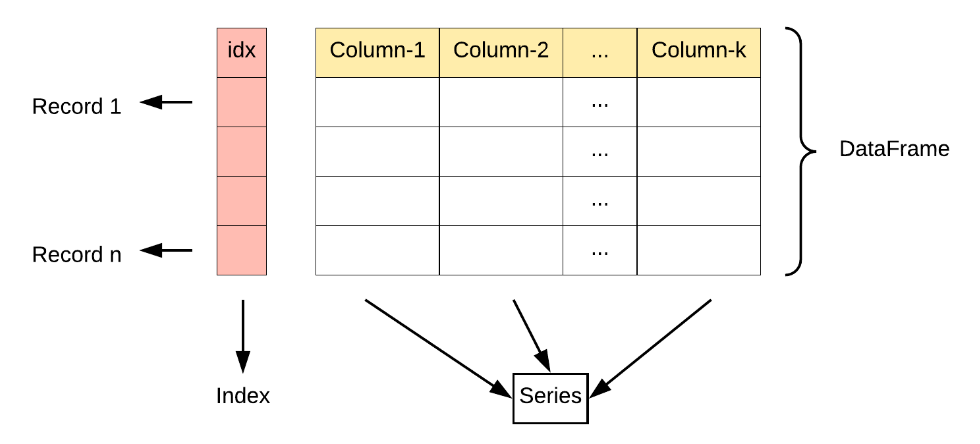 4
DataFrame
Series2
Series3
Series1
5
DataFrame
6
NumPy
7
What is Numpy?
NumPy is the fundamental package for scientific computing in Python.

NumPy provides multidimensional array object
8
What is Numpy?
Numpy, Scipy, and Matplotlib provide MATLAB-like functionality in python.

Numpy Features:
Typed multidimentional arrays (matrices)
Fast numerical computations (matrix math)
High-level math functions
9
Why do we need NumPy?
Python does numerical computations slowly.

1000 x 1000 matrix multiply
Python triple loop takes > 10 min.
Numpy takes ~0.03 seconds
10
Array
Structured lists of numbers.

Vectors 
Matrices
Images
Tensors
11
Distance and Similarity
Distance estimates the similarity between objects

Distance low      Similarity high
Distance high      Similarity low
12
Common ways to calculate distance
Manhattan Distance


Hamming Distance


……






.......
13
Example
GCGAACGTAA

GCGTAGGTAA
Hamming Distance?

Similarity?
14
Thanks!
15